Язык телодвижений
Выполнила: студентка
 421Н1 группы 
Жолтикова Вита
Существует еще один международный язык, общедоступный и понятный, о котором до недавнего времени мало что знали - это язык жестов, мимики и телодвижения человека.

Психологами установлено, что в процессе общения людей от 60 до 80% сообщения доносится за счет невербальных средств выражения, и только 20-40% информации передается с помощью вербальных.

Особенностью языка телодвижения является то, что его проявление обусловлено импульсами нашего подсознания, и отсутствие возможности подделать эти импульсы позволяет нам доверять этому языку больше, чем обычному, вербальному способу общения. Язык телодвижения можно подделывать, но на очень короткое время, поскольку вскоре, организм непроизвольно передаст сигналы, противоречащие его сознательным действиям.
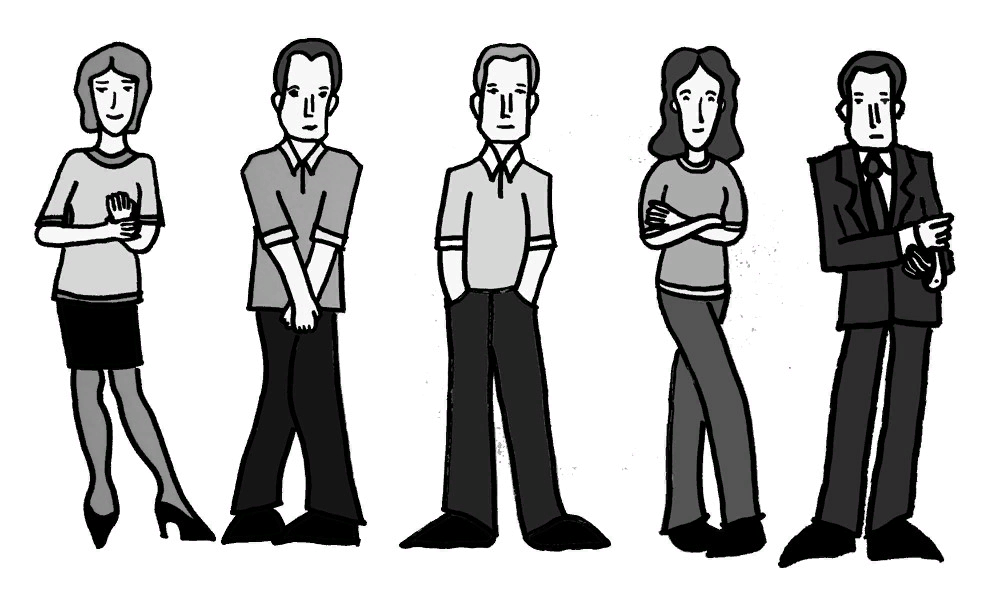 Совокупность жестов
В деле изучения языка телодвижений нельзя выделить один жест и рассматривать его изолировано от других жестов и обстоятельств. В языке, чтобы понять истинное значение слова, надо построить предложение. Так и в телодвижениях - необходимо увидеть всю совокупность жестов, чтобы понять их истинное значение.
Например, критическое оценочное отношение: подпирание щеки указательным пальцем, в то время как другой палец прикрывает рот, а большой палец лежит под подбородком. Следующим подтверждением критического отношения являются крепко скрещенные ноги, положение второй руки поперек тела, как бы защищая его, а голова и подбородок наклонены.
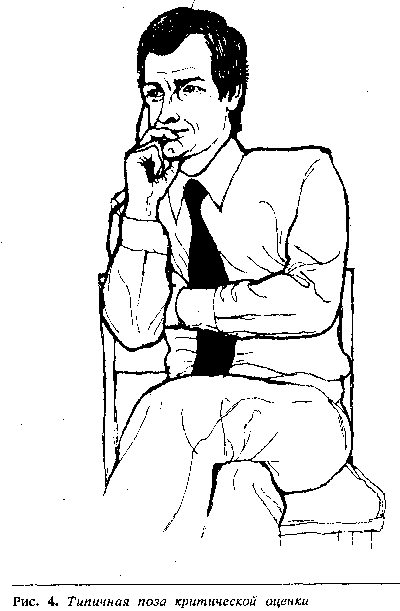 Факторы, влияющие на интерпретацию жестов
Если у человека слабое рукопожатие, то часто это говорит о слабости его характера. Однако если у человека артрит, то слабым рукопожатием он предохраняет руку от боли. Также люди таких профессий, где требуются чуткие пальцы - художники, хирурги, музыканты - стараются избегать рукопожатия, а если их вынуждают - пользуются щадящим рукопожатием. Иногда люди, носящие неудобную или тесную одежду, скованы в своих движениях, что сказывается на выразительности их языка тела. Это редкие случаи, но их следует учитывать.
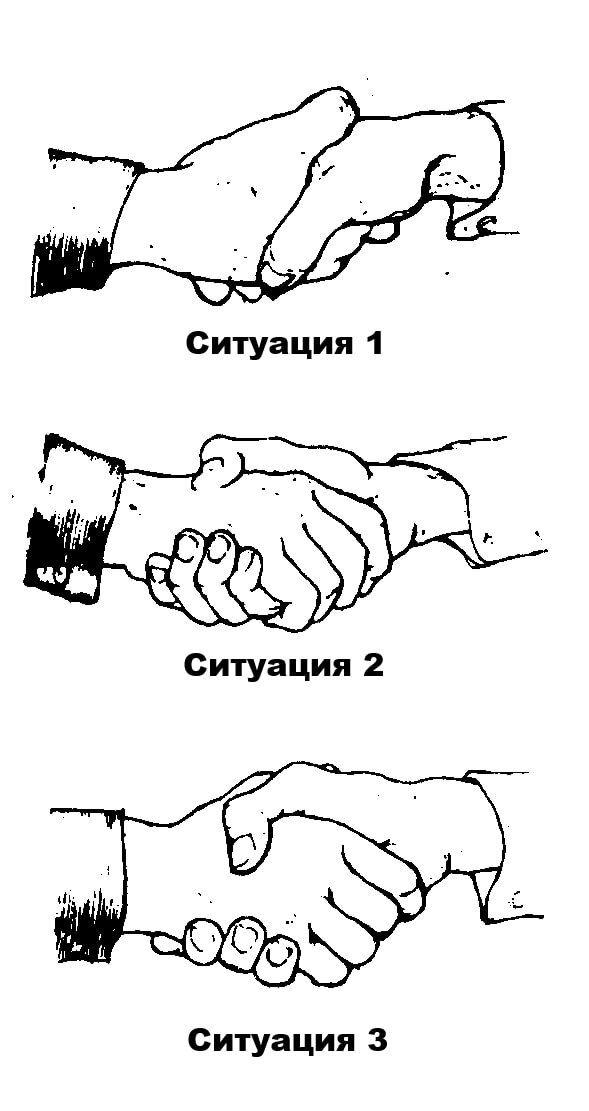 Зоны и территории
Под территорией понимается пространство, которое человек считает своим, как будто это пространство является продолжением его физического тела. Подобно животным, человек обладает своей собственной территорией, воздушной оболочкой, окружающей его тело, причем ее размеры зависят от плотности населения людей в месте проживания этого человека.
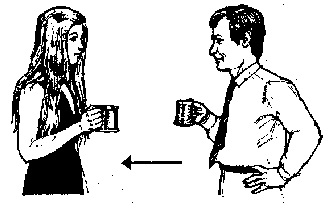 Зональные пространства
Пространственная территория условно делится на 4 четкие зоны:
Сила ладони
Испокон веков открытая ладонь ассоциировалась с искренностью, честностью, преданностью и доверчивостью. Клятвы даются с ладонью на сердце.
Самый лучший способ узнать, откровенен и честен ли с вами человек в данный момент - это понаблюдать за положением его ладоней. Например, когда люди полностью откровенны с вами, они протягивают вам одну или обе ладони. При откровенном разговоре ладони полностью или частично открыты. 
Существует три основных командных жеста ладони: положение ладони вверх, положение ладони вниз и положение указывающего перста. Рассмотрим пример, когда вы просите передвинуть коробку в другой угол комнаты. При этом мы будем использовать одни и те же слова, тон голоса и выражение лица.
Положение открытой ладони вверх есть доверительный, не угрожающий жест, напоминающий жест просящего на улице. При этом жесте человек не чувствует никакого давления, и при условиях субординации он воспримет это как просьбу с вашей стороны.
Когда ладонь опущена вниз, в вашем жесте немедленно появляется оттенок начальственности. При этом может возникнуть чувство враждебности у человека, к которому вы обращаетесь. Если этот жест обращен к вашему сослуживцу, то он может и не выполнить этой просьбы, как если бы он это сделал при поднятой ладони вверх.
При сжатой ладони в кулак с выставленным указательным пальцем, вы принуждаете человека к подчинению. Если у вас есть привычка указывать пальцем, постарайтесь заменить этот жест положением ладони вверх или вниз, и вы увидите, что добьетесь больших успехов в общении с другими.
Рукопожатия
Положения головы
Взгляд